Наставничество в дополнительном образовании
Тема:
«Образ наставникав    дополнительном образовании Костромской области»
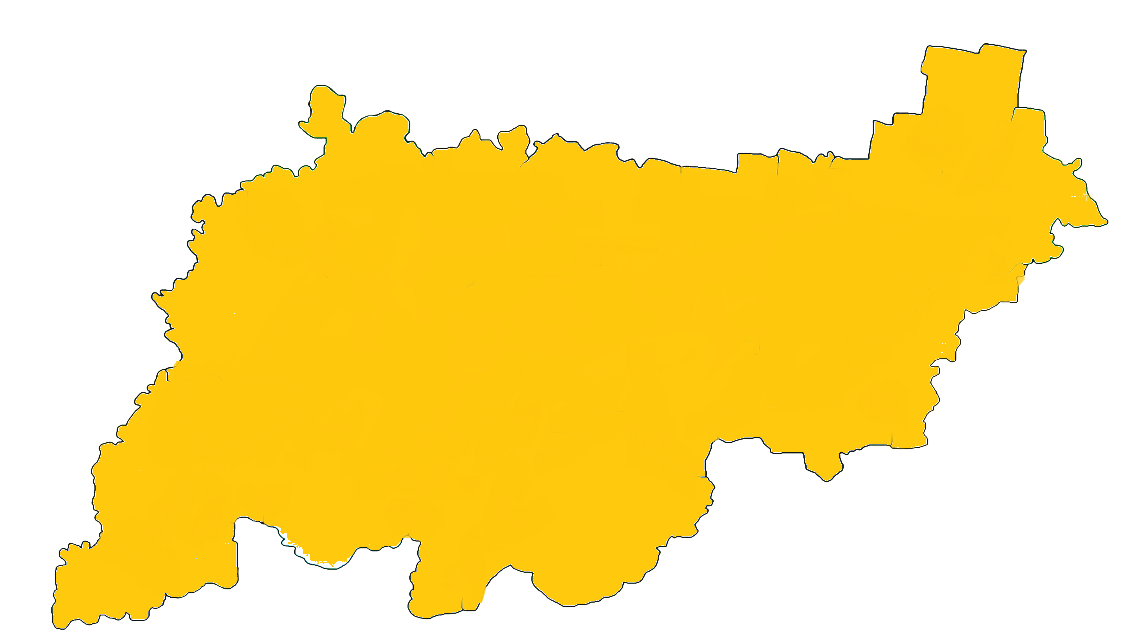 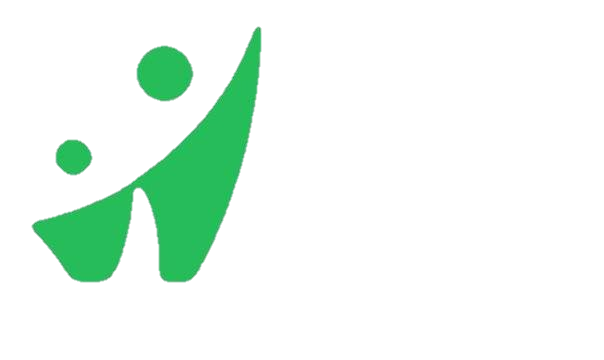 Спикер:
Козявина  И.Н.
старший преподаватель кафедры воспитания и психологического сопровождения
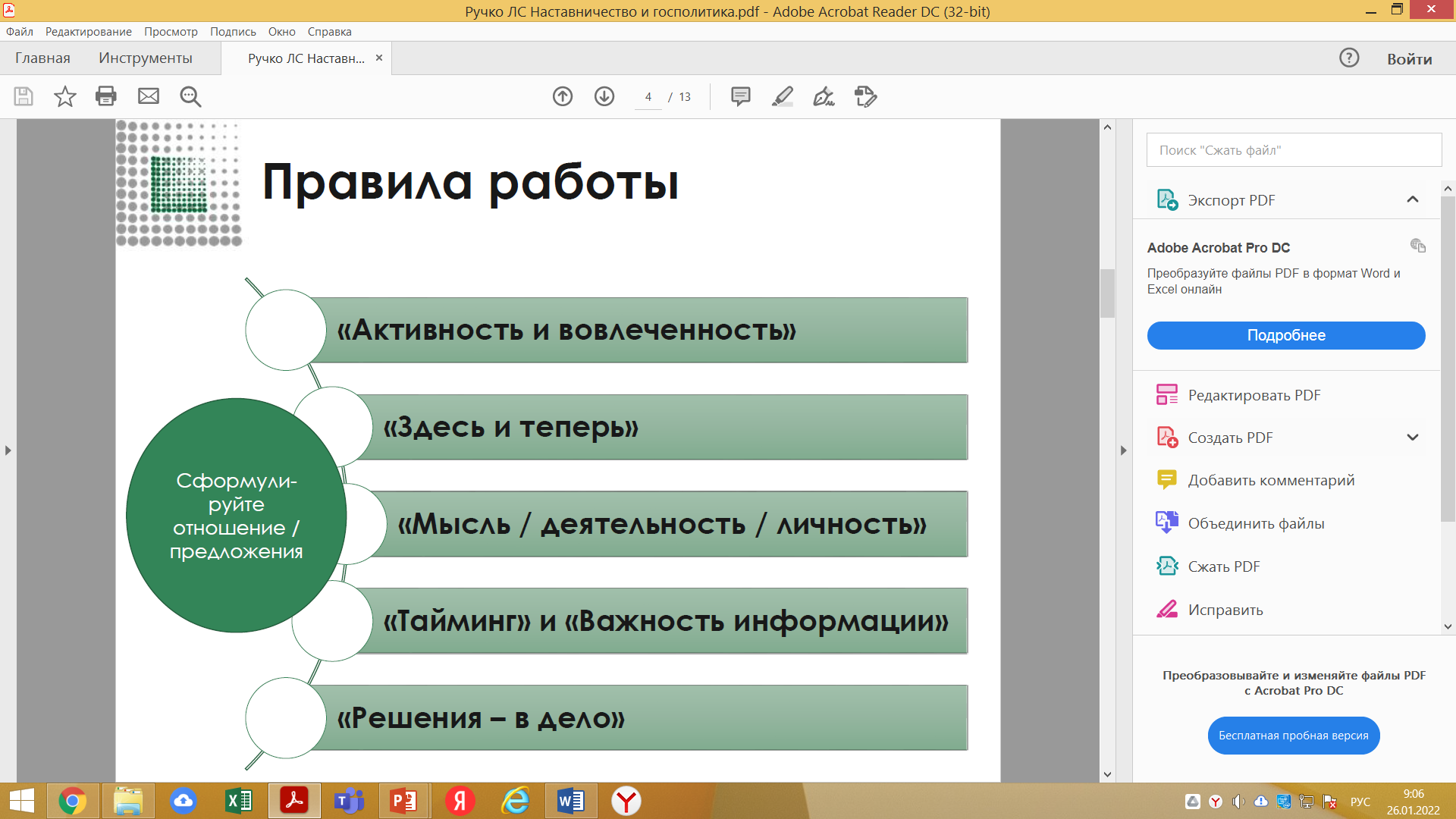 Задачи встречи1.создание образа наставника в дополнительном образовании  Костромской  области, с помощью адаптированной технологии CANVAS2.Освоение активных фор взаимообучения с использование онлайн инструментов
Формат работы

Проектная сессия
1.Актуализация наставничества в дополнительном образовании
2. Алгоритм работы   в группах 
3.Мозговой штурм в группах 
4.Обратная связь
Образ наставникав    дополнительном образовании
Тема


«Образ наставникав    дополнительном образовании Костромской области »
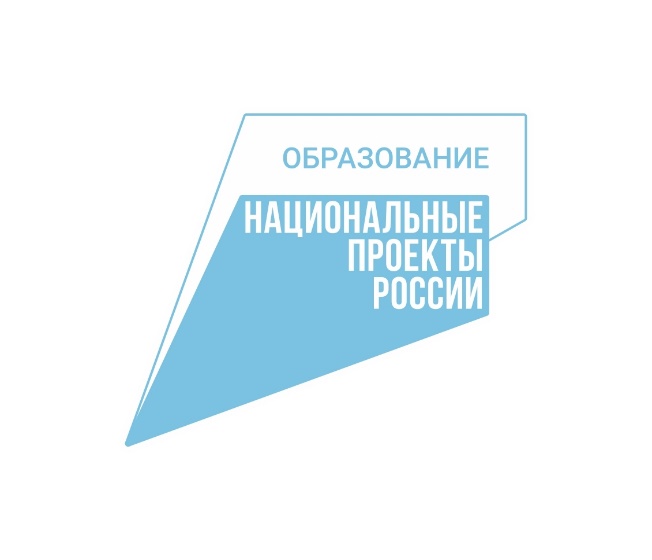 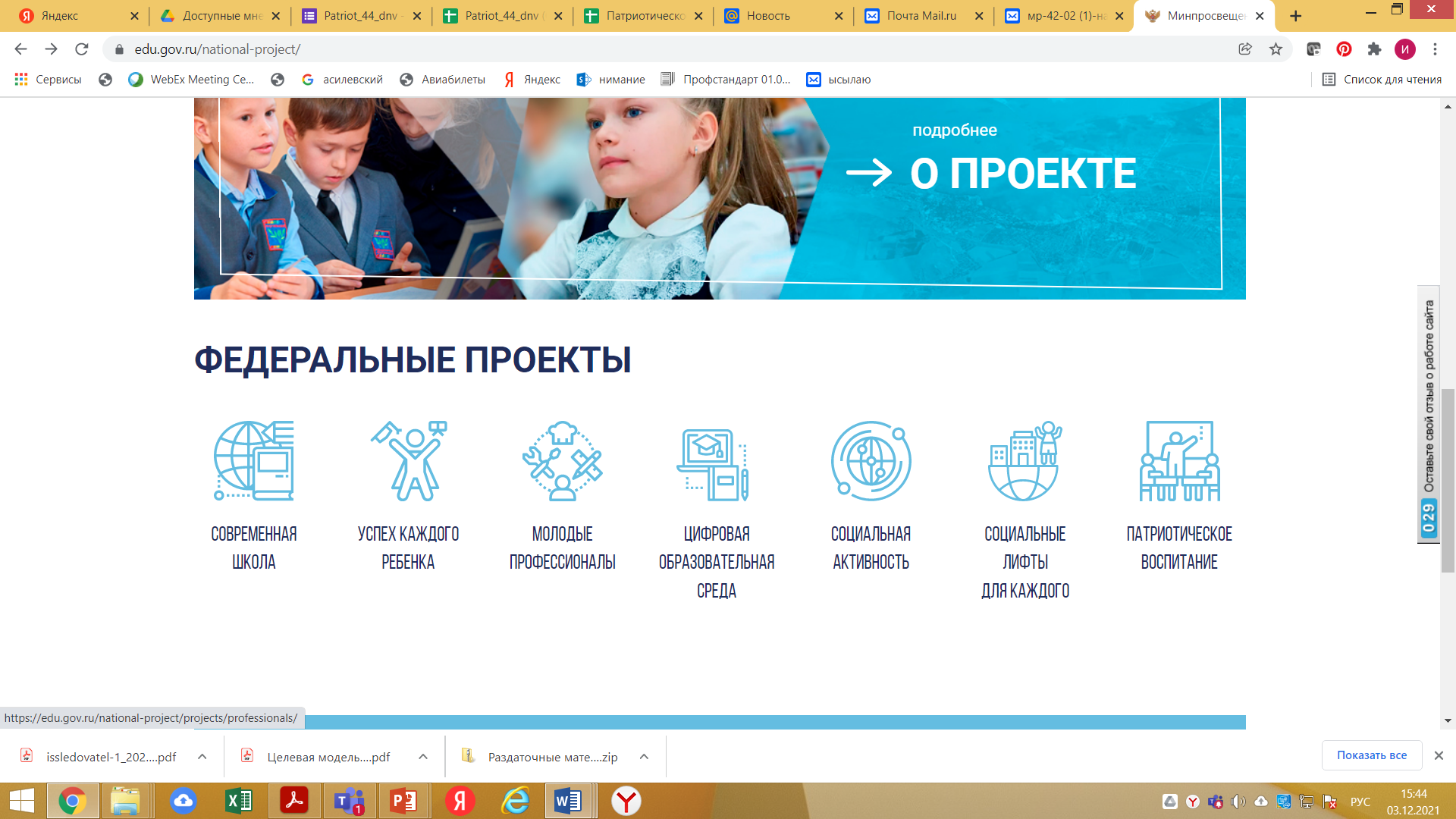 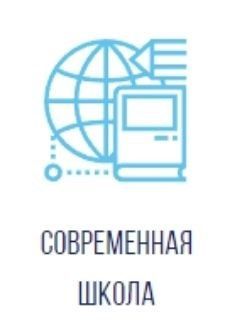 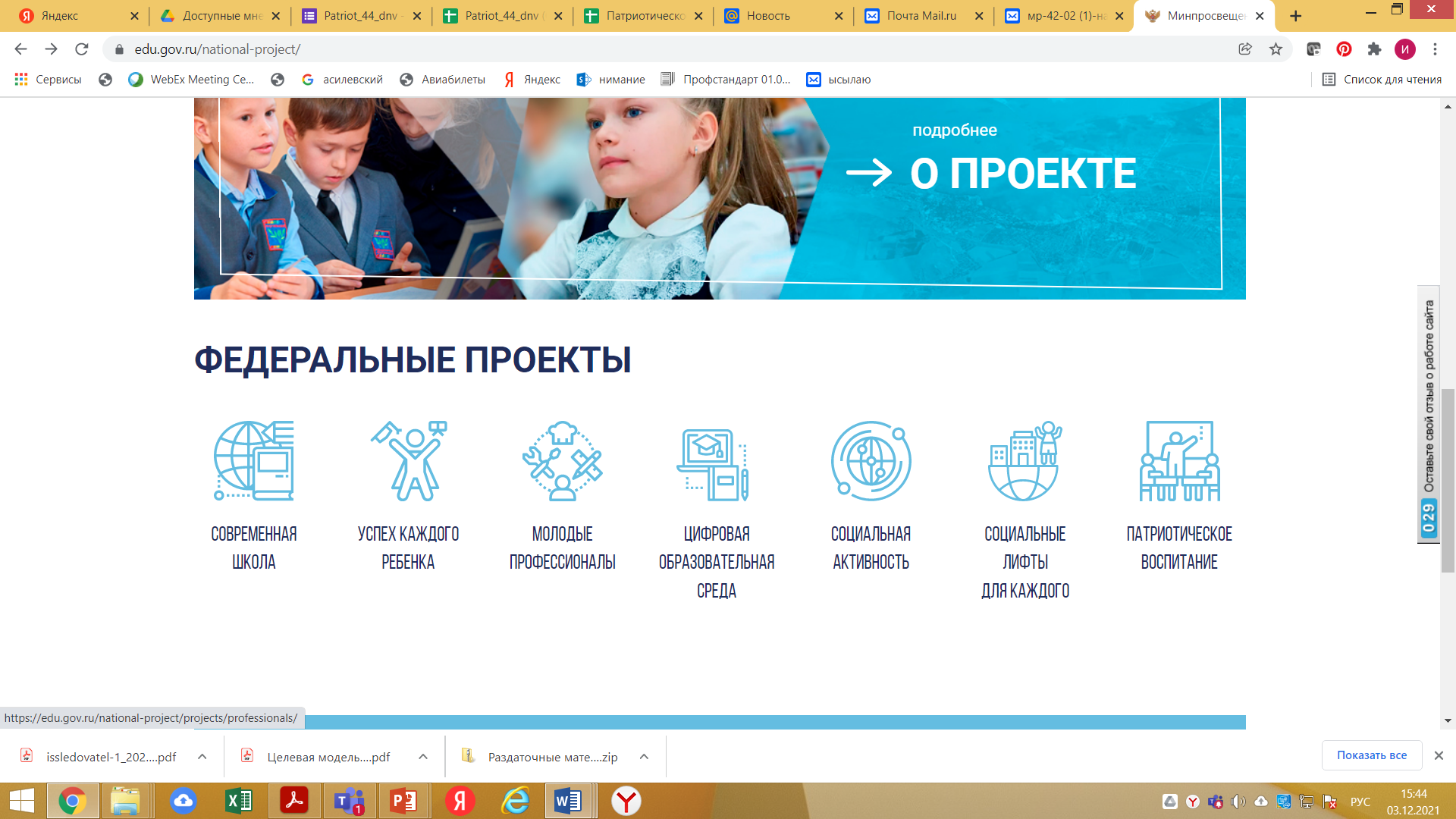 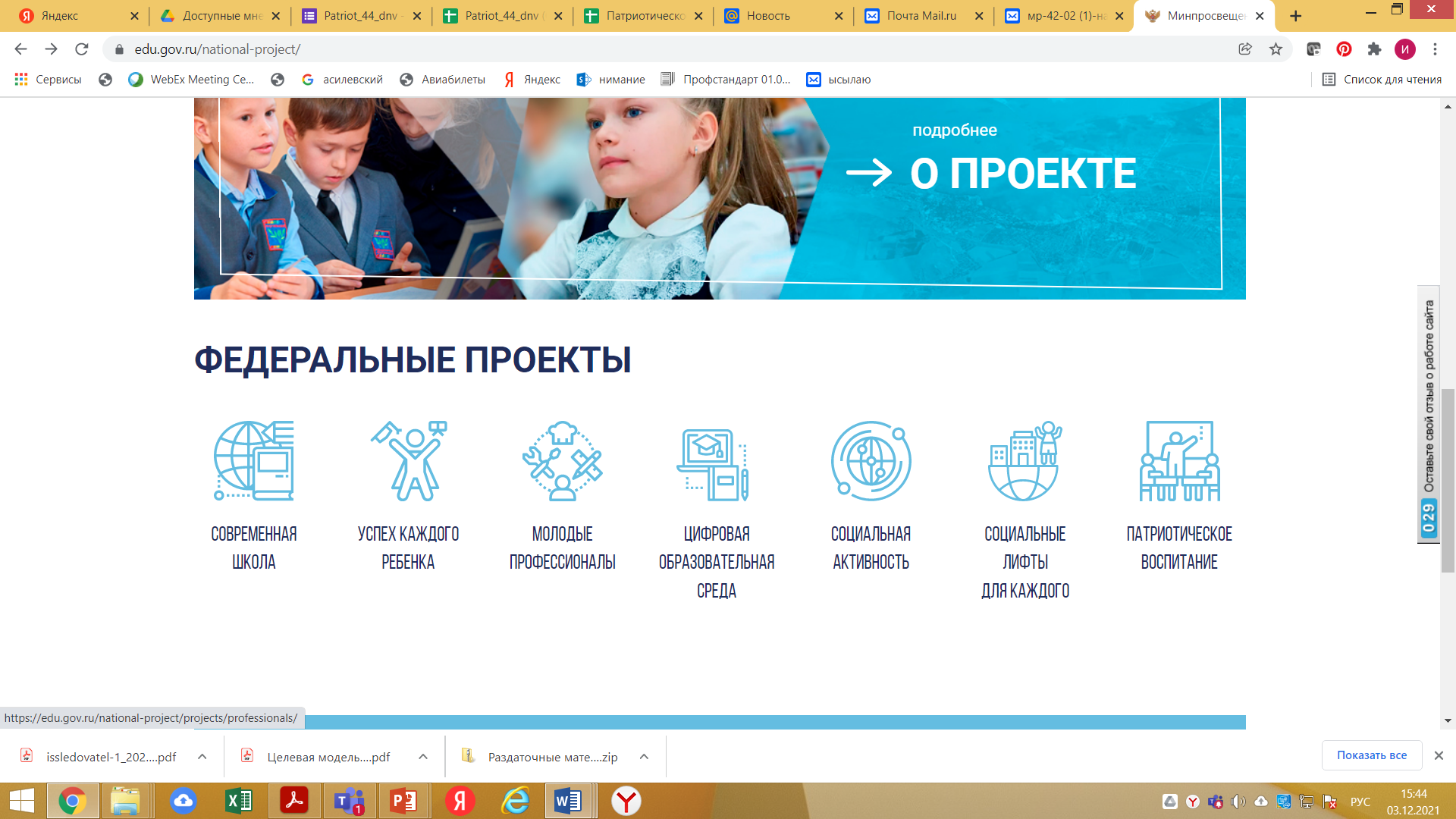 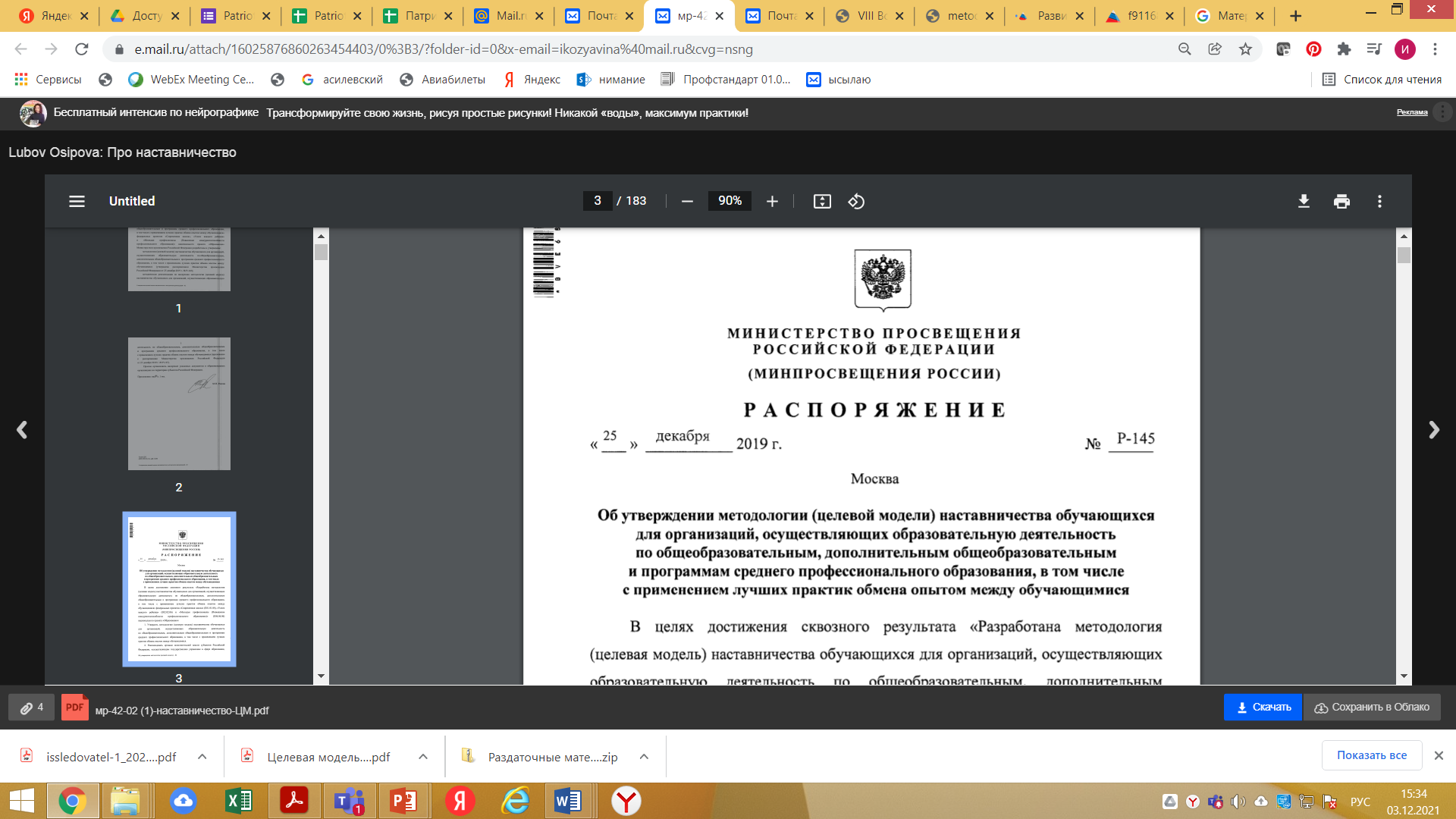 ЦЕЛЬ: максимально полное раскрытие потенциала личности наставляемого, необходимое для успешной личной и профессиональной самореализации в современных условиях неопределенности, а также создание условий для формирования эффективной системы поддержки, самоопределения и профессиональной ориентации всех обучающихся в возрасте от 10 лет, педагогических работников (далее - педагоги) разных уровней образования и молодых специалистов, проживающих на территории Российской Федерации
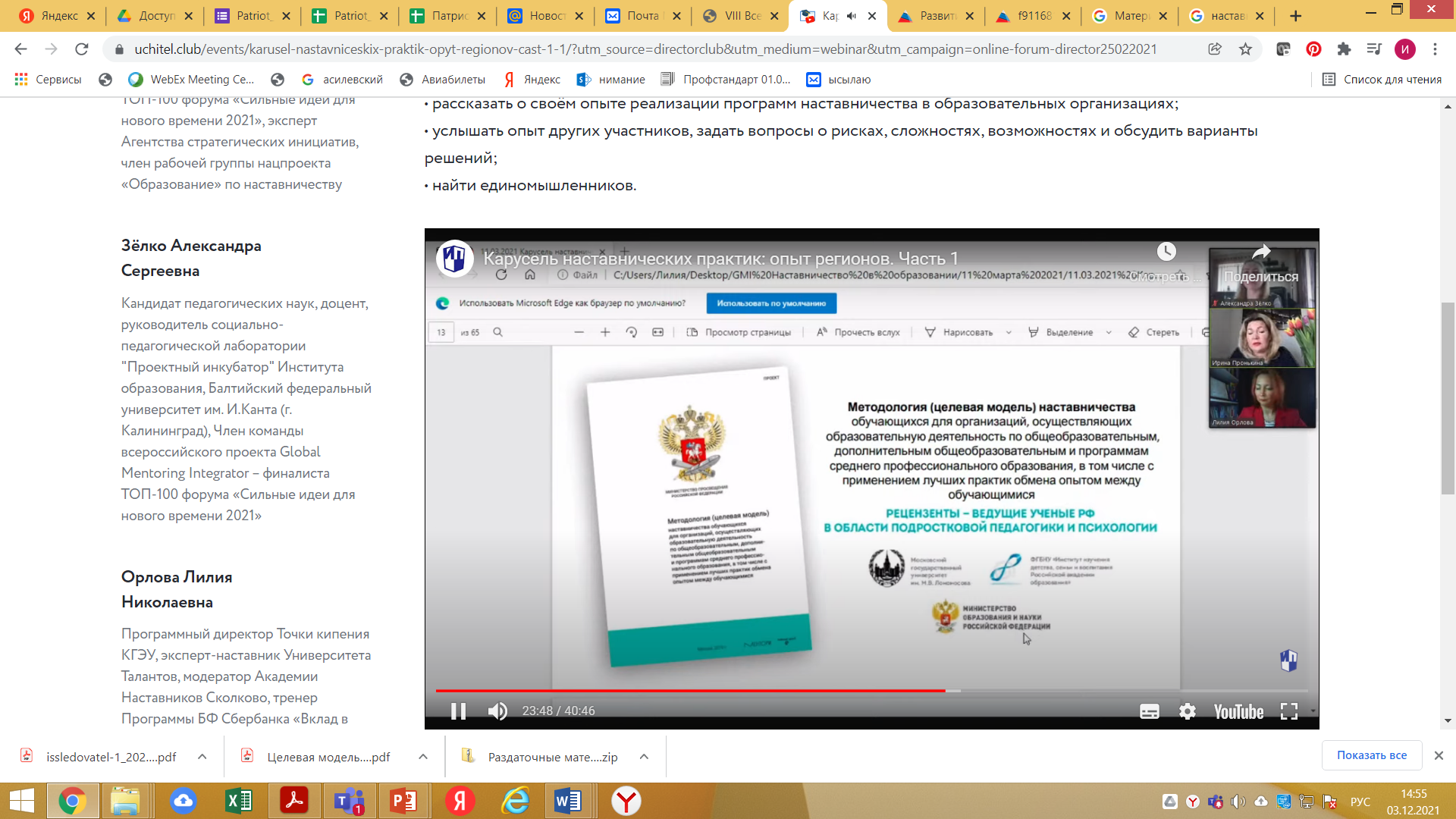 Наставничество - универсальная технология передачи опыта, знаний, формирования навыков, компетенций, метакомпетенций и ценностей через неформальное взаимообогащающее общение,  основанное на доверии и партнерстве.
мир  VUCA
мир SPOD
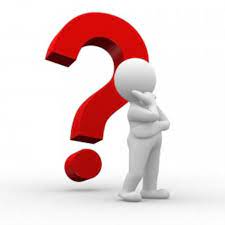 Наставник -
Группы
3.
2.
1.
педагоги дополнительного образования
представители администрации  образовательной организации, руководители структурных подразделений
методисты
Образ наставника в дополнительном образовании
Доска 
https://jamboard.google.com/d/1lrg2tfxFEqi-jQN18hrVtwpx2tKST2tdgLOrtw_N8d0/edit?usp=sharing
 семантическое облако (облако смыслов)
https://wordscloud.pythonanywhere.com/
Работа в группах (25 минут) 
1.Разойдитесь по переговорным комнатам
2.Опредалите модератора,  в задачи которого входит
фиксировать все идеи, высказывания, мнения группы и заполнять форму на доске
3. Определите конспектирующего, в задачи которого входит параллельно формируется семантическое облако.
4.Найдите свою страницу (№ стр-№ группы)
5.  Осуществите мозговой штурм-заполните поля формы фиксируя    ваши идеи, высказывания, мнения группы, параллельно формируйте сематическое облако
6.Разместите облака на страницах доски .
7. Вернитесь в зал и представьте результаты работы.
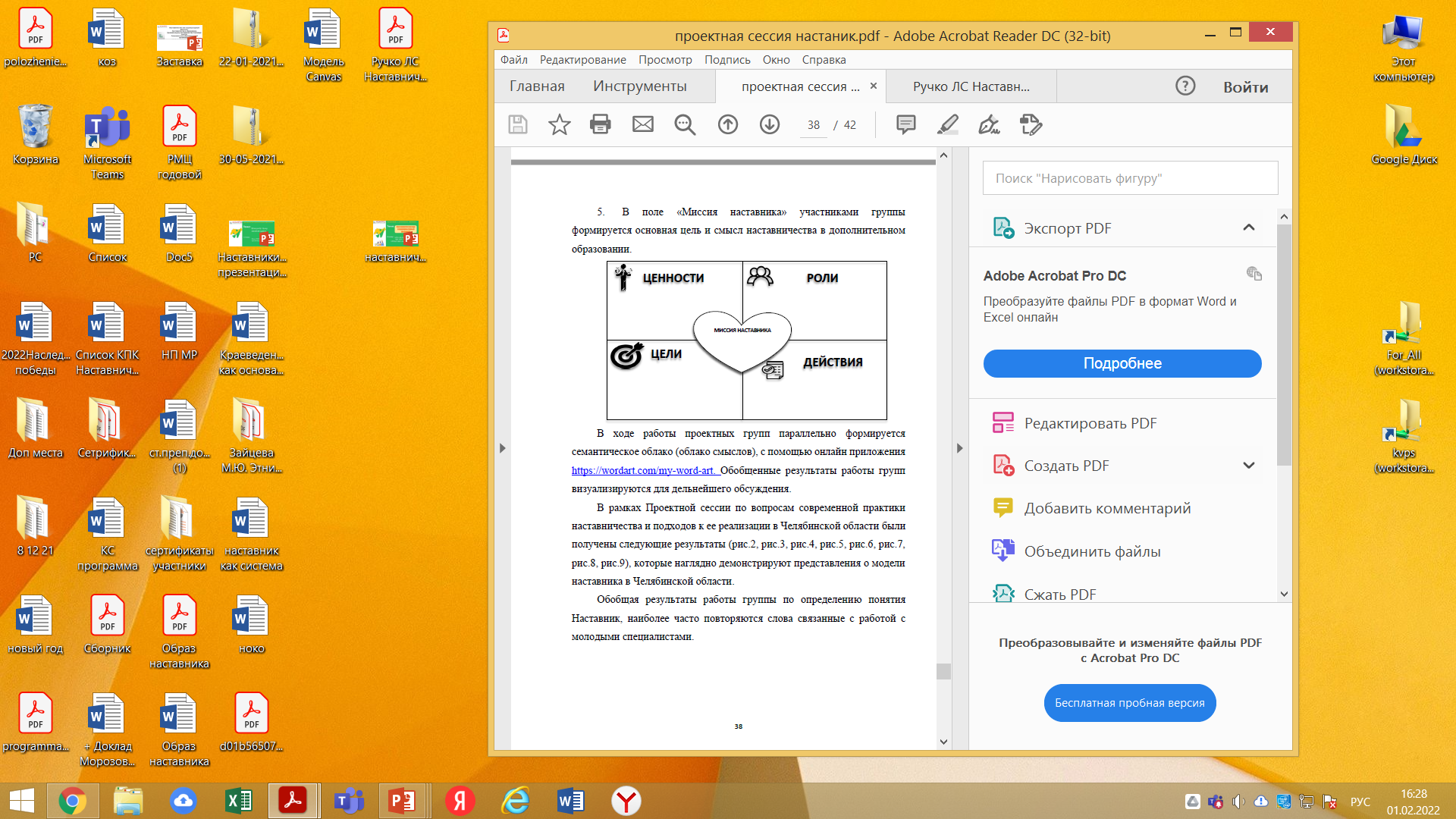 Порядок  работы с формой
1. Поле «Цели работы наставника» - сформируйте профессиональные ассоциации, связанные с целями деятельности наставника в рамках реализации дополнительного образования детей и взрослых.
2. Поле «Роли наставника» -заполняем исходя из профессиональных преставлений о  роли наставника в образовательном процессе организации  дополнительного образования детей и взрослых.
3. Поле «Ценности»  -   определите какие ценностные ориентиры наставник формирует у наставляемого
4. В поле «Действия»  -определите формы воздействия на наставляемого наставником  в в рамках реализации программ дополнительного образования детей и взрослых.
5. В поле «Миссия наставника» участниками группы формируется основная цель и смысл наставничества в   дополнительном образовании детей и взрослых.
Наставник – участник программы наставничества, имеющий успешный опыт в достижении жизненного, личностного и профессионального результата, готовый и компетентный поделиться опытом и навыками, необходимыми для стимуляции и поддержки процессов самореализации и самосовершенствования наставляемого
Принципы
Принцип созидательности 
Принцип  трех «П»- «понимать, принимать, помогать»
Принцип системности
Принцип оптимистичности
Принцип объективности
Принцип коммуникативности
Принцип толерантности 
Принцип безвозмездности
…..
Спасибо за внимание!
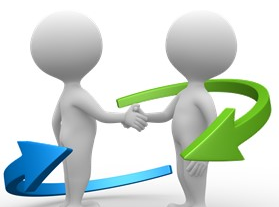